Ambition of VSS extension
Aims at supporting both VISS and VIWI data models. 
Aims at supporting both VISS and VIWI access paradigms.
Aims at enabling backwards compatibility for legacy VISS clients.
Aims at enabling “straight forward” porting of VIWI based data.
June 19, 2018
Volvo Cars
1
[Speaker Notes: While the Driving and Motion API shall be re-usable for Zenuity/HAD, the Convenience API has a potential to fulfill needs from all over our organisation when developing apps, services, etc.]
Features from VIWI that needs be supported to meet the ambition
Support for Resource nodes having zero or more element nodes as children. 
Support for dynamically adding/removing element nodes.
Support for referencing elements of other resources from within an element. 
 
Support for queries on element properties (not impl in POC).
June 19, 2018
Volvo Cars
2
[Speaker Notes: While the Driving and Motion API shall be re-usable for Zenuity/HAD, the Convenience API has a potential to fulfill needs from all over our organisation when developing apps, services, etc.]
VIWI resource and element example
https://www.w3.org/Submission/2016/SUBM-viwi-service-media-20161213/
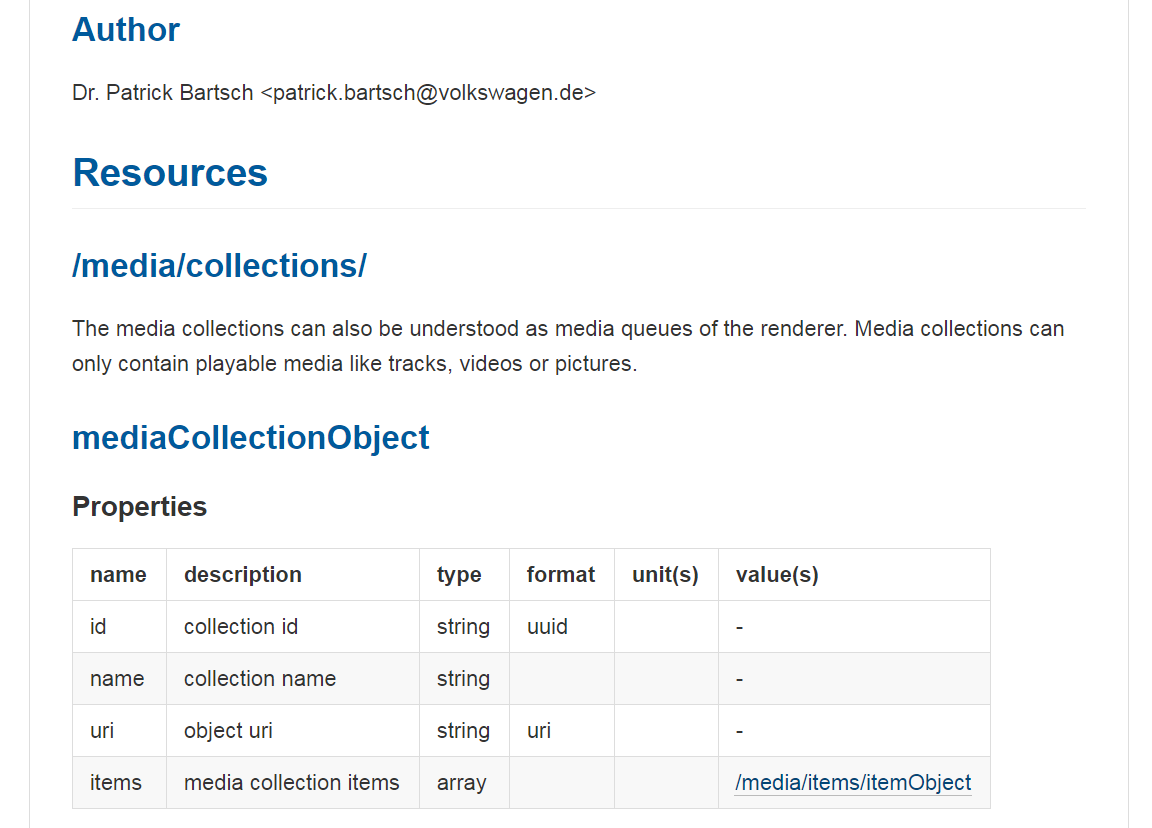 June 19, 2018
Volvo Cars
3
[Speaker Notes: While the Driving and Motion API shall be re-usable for Zenuity/HAD, the Convenience API has a potential to fulfill needs from all over our organisation when developing apps, services, etc.]
rbranch and element example in Private.vspec
# The media service branch.- Media:  type: branch  description: Media service# The media collections resource.#- Media.Collections:  type: rbranch  description: The media collections can also be understood as media queues of the renderer. Media collections can only contain playable media like tracks, videos or pictures.  child-type: mediaCollectionObject  child-properties: 4  prop-name: ["id", "name", "uri", "items"]  prop-description: ["collection id", "collection name", "object uri", "media collection items"]  prop-type: ["String", "String", "String", "rbranch"]  prop-format: ["uuid", "", "uri", ""]  prop-unit: ["", "", "", ""]  prop-value: ["", "", "", "/media/items"]# Media collection element- Media.Collections.3901a278-ba17-44d6-9aef-f7ca67c04840:  type: element  description: Media collection object  id: 3901a278-ba17-44d6-9aef-f7ca67c04840  name: lorem ipsum1  uri: media/collections/3901a278-ba17-44d6-9aef-f7ca67c04840items: ["3902a278-ba17-44d6-9aef-f7ca67c04860", "3902a278-ba17-44d6-9aef-f7ca67c04861"]
June 19, 2018
Volvo Cars
4
[Speaker Notes: While the Driving and Motion API shall be re-usable for Zenuity/HAD, the Convenience API has a potential to fulfill needs from all over our organisation when developing apps, services, etc.]
VSS tree including rbranch and element
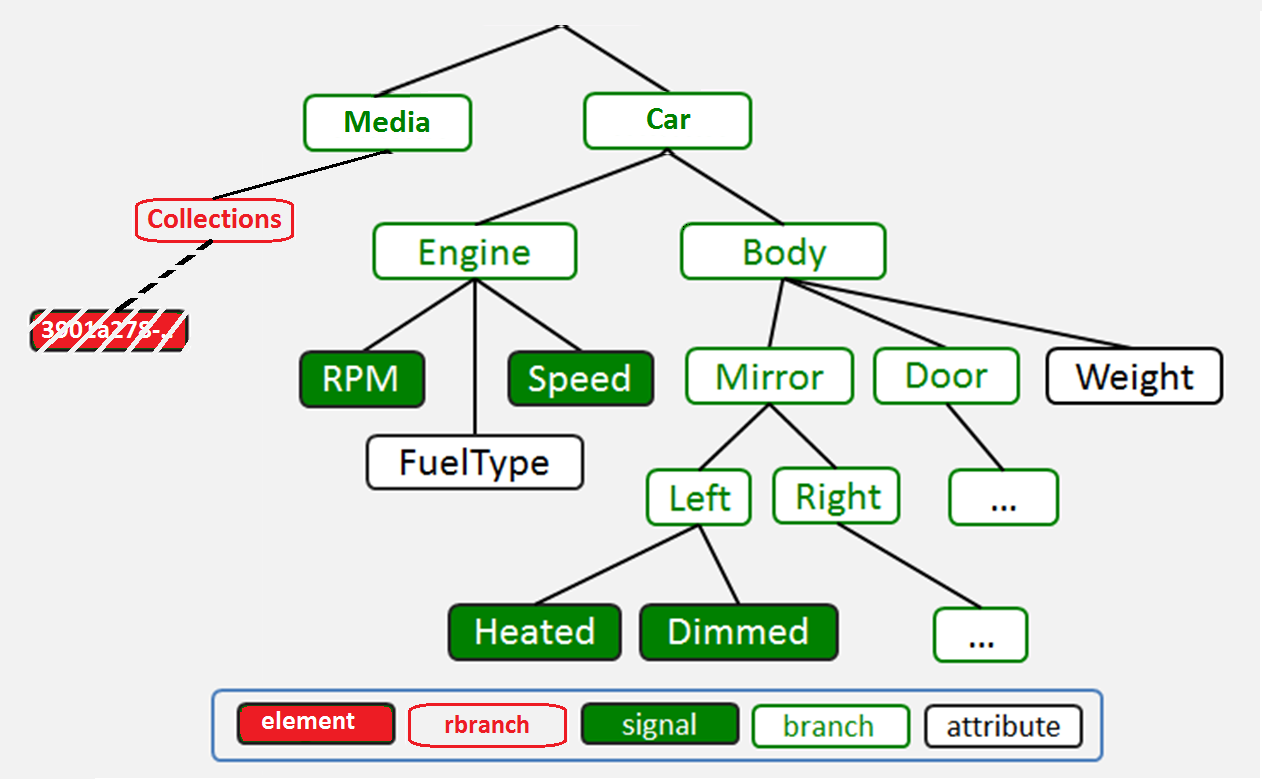 June 19, 2018
Volvo Cars
5
[Speaker Notes: While the Driving and Motion API shall be re-usable for Zenuity/HAD, the Convenience API has a potential to fulfill needs from all over our organisation when developing apps, services, etc.]